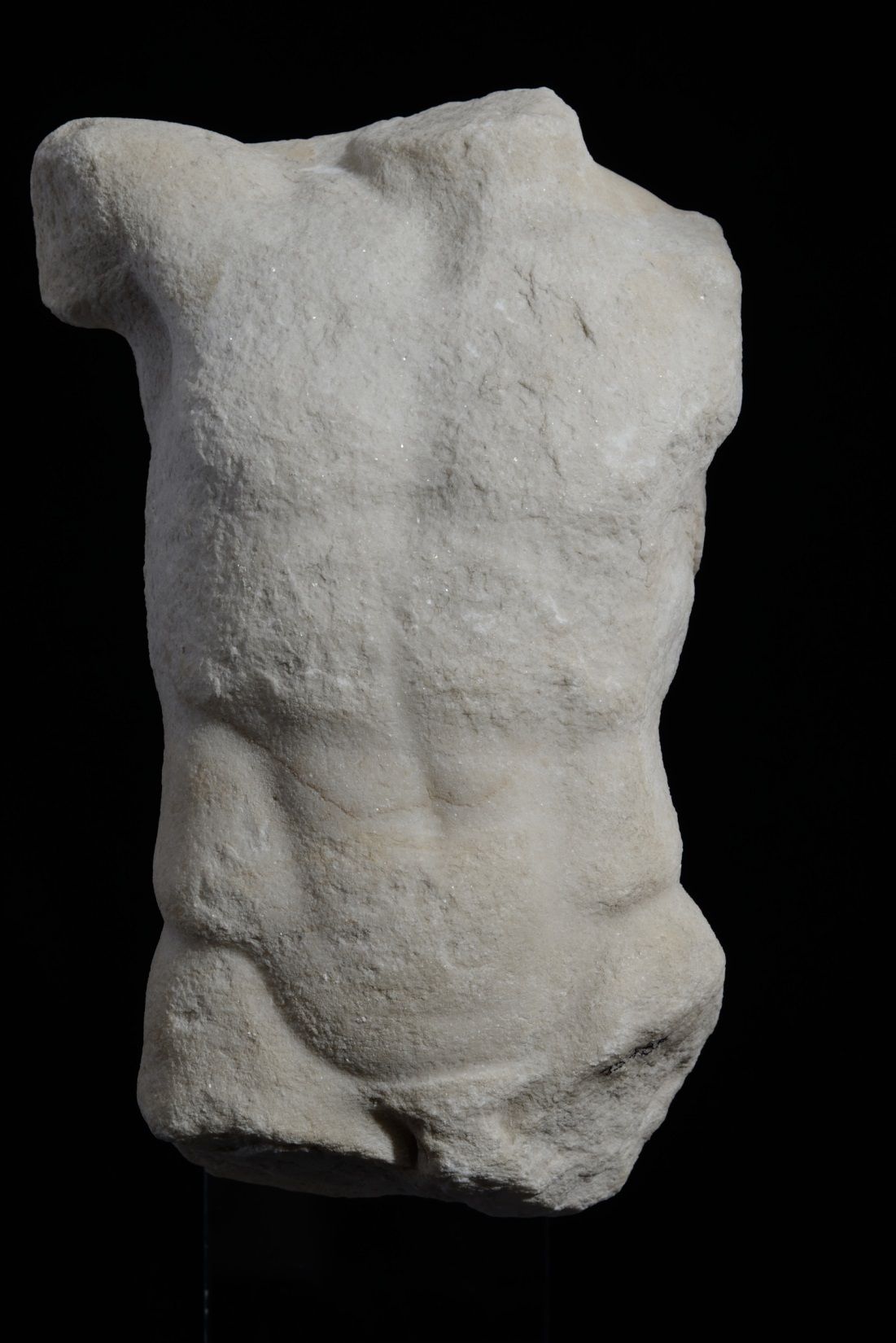 Ανδρικός κορμός, Eθνικό Αρχαιολογικό Μουσείο  15485
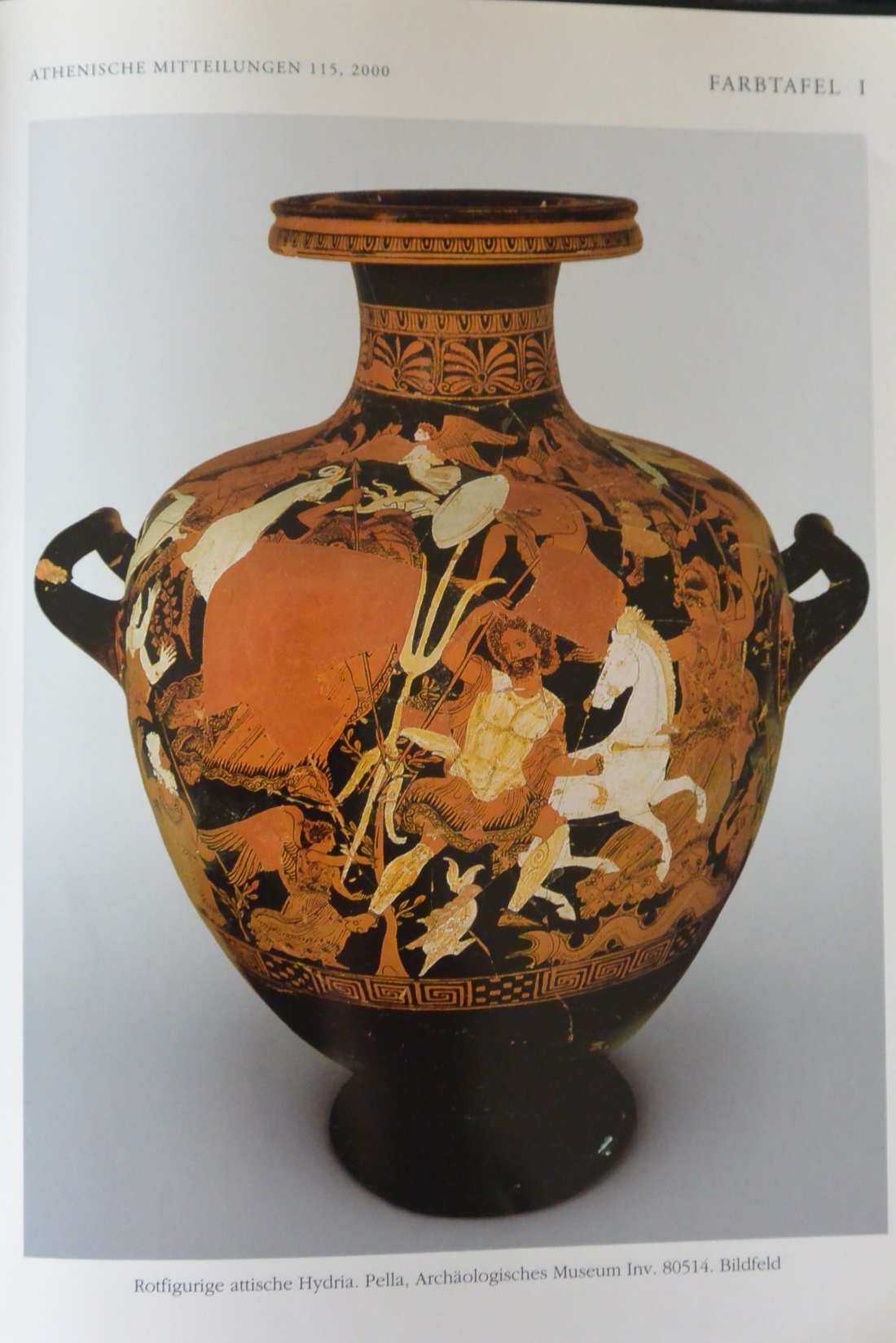 Ερυθρόμορφη αττική υδρία, Πέλλα, Αρχαιολογικό Μουσείο  80514, περ. 400 π.Χ.
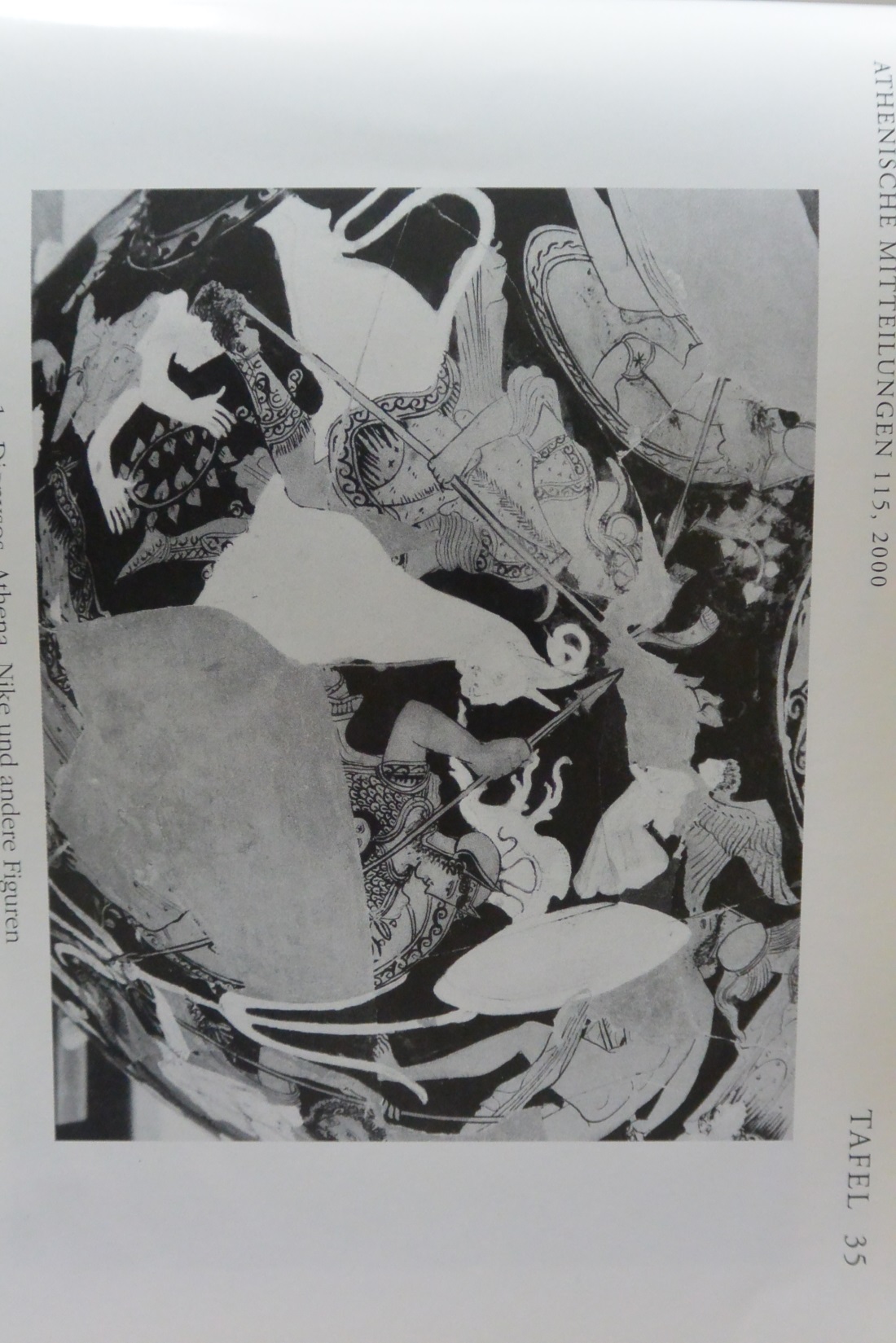 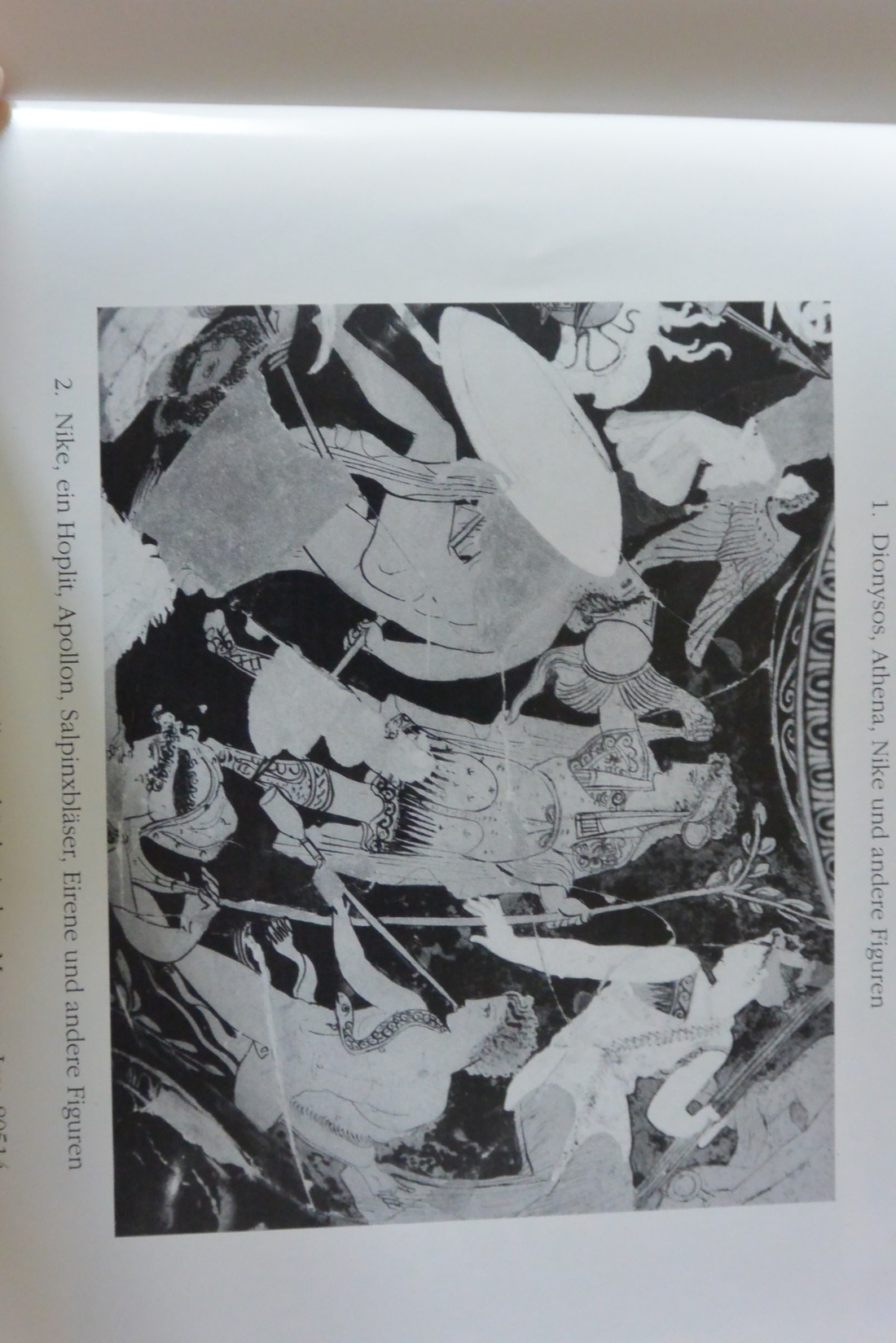 Ερυθρόμορφη αττική υδρία, Πέλλα, Αρχαιολογικό Μουσείο  80514. Λεπτομέρεις
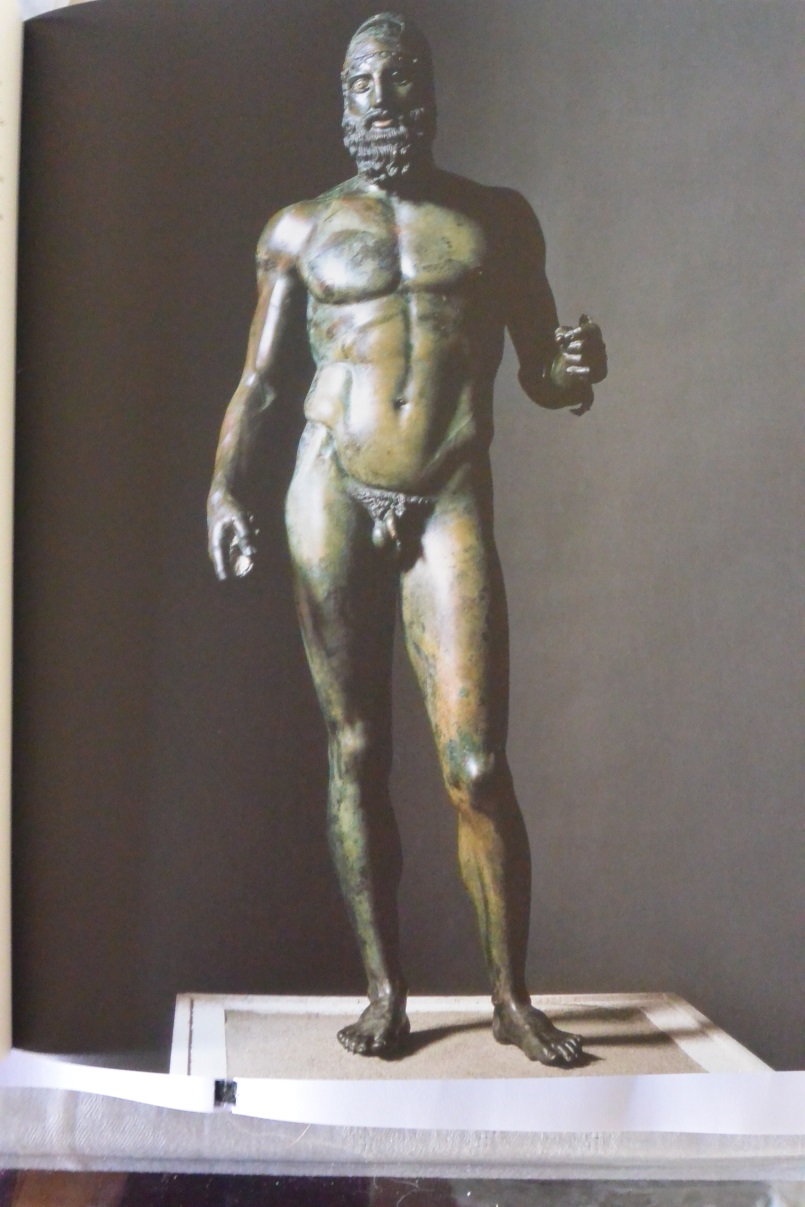 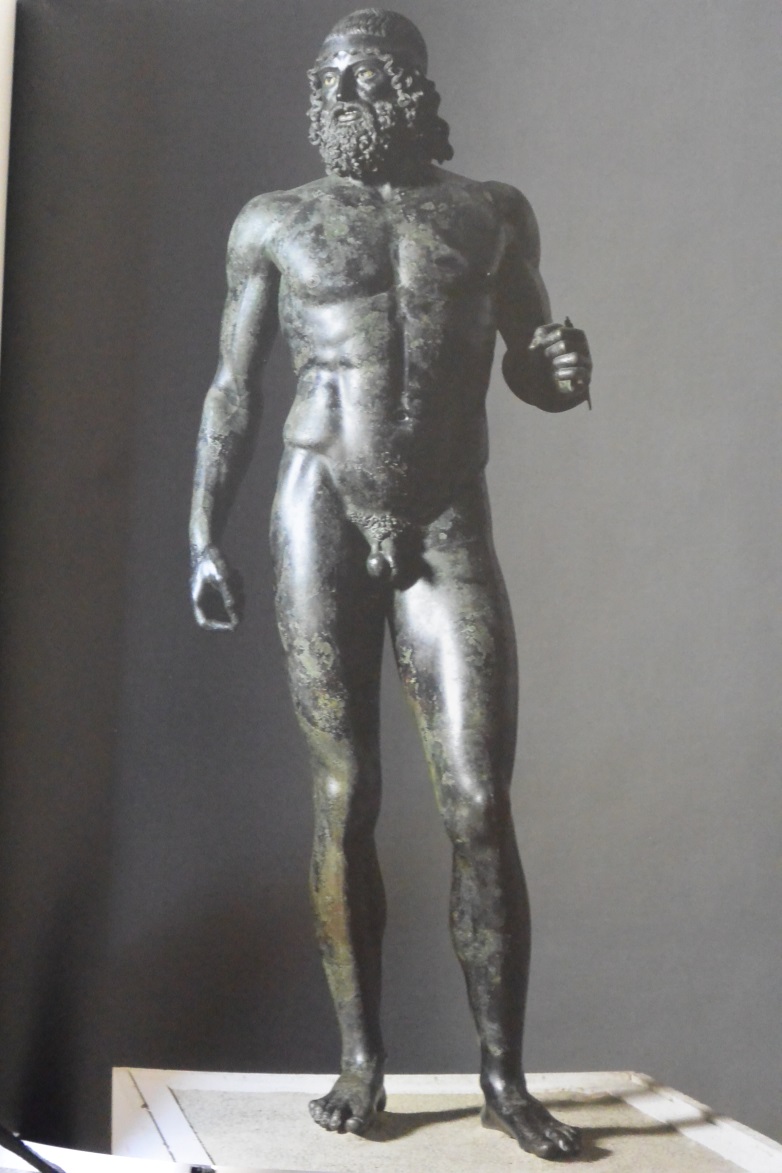 Πολεμιστές από το Ρήγιον
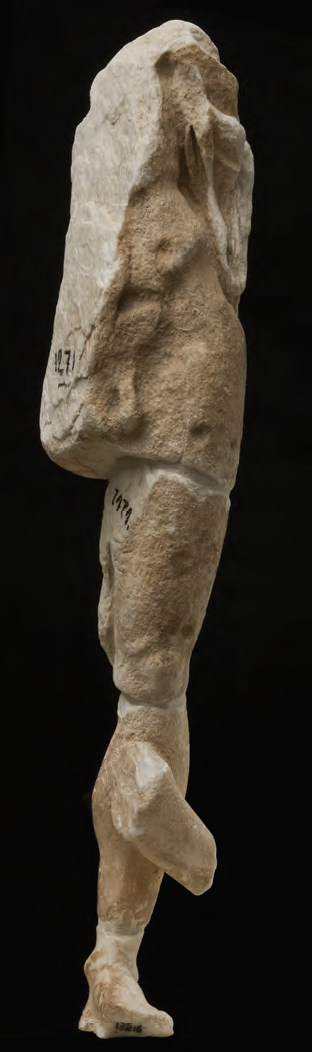 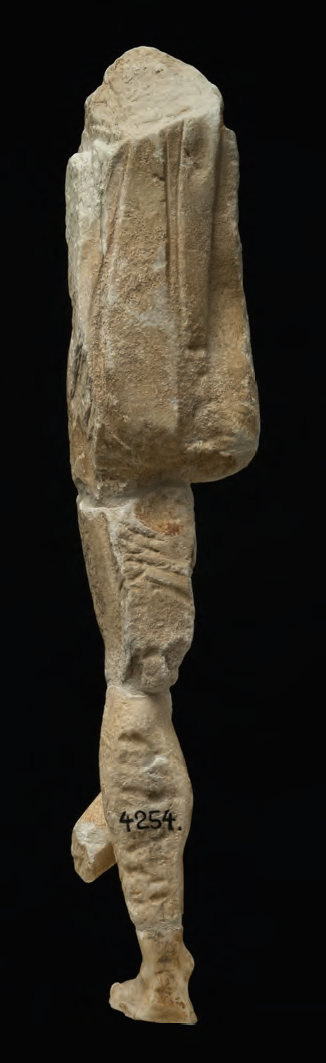 Αποσπασματικό άγαλμα νεανικής μορφής, Μουσείο Ακροπόλεως 1271+ 7171+4254+13816
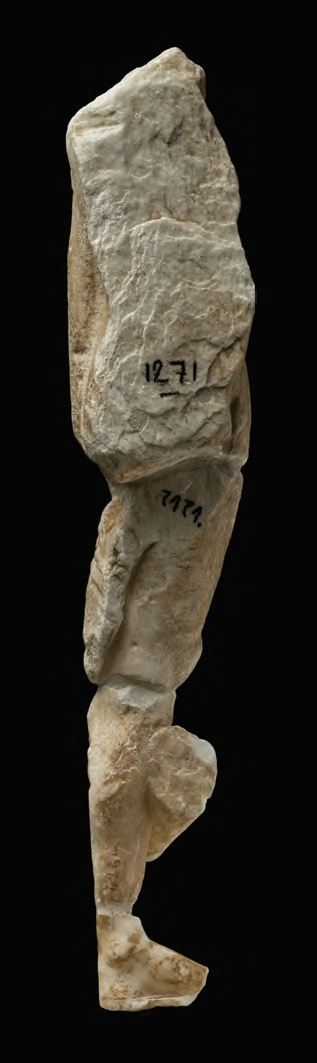 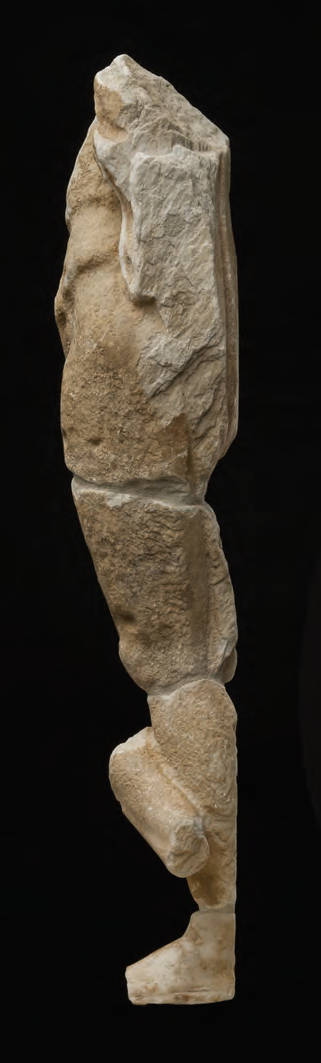 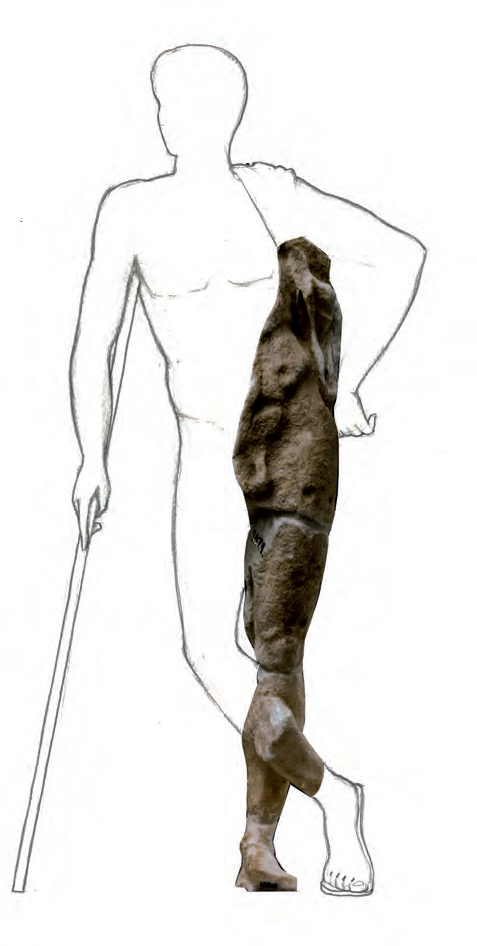 Aνατολική ζωφόρος ναού Αθηνάς Νίκης, Μουσείο Ακροπόλεως
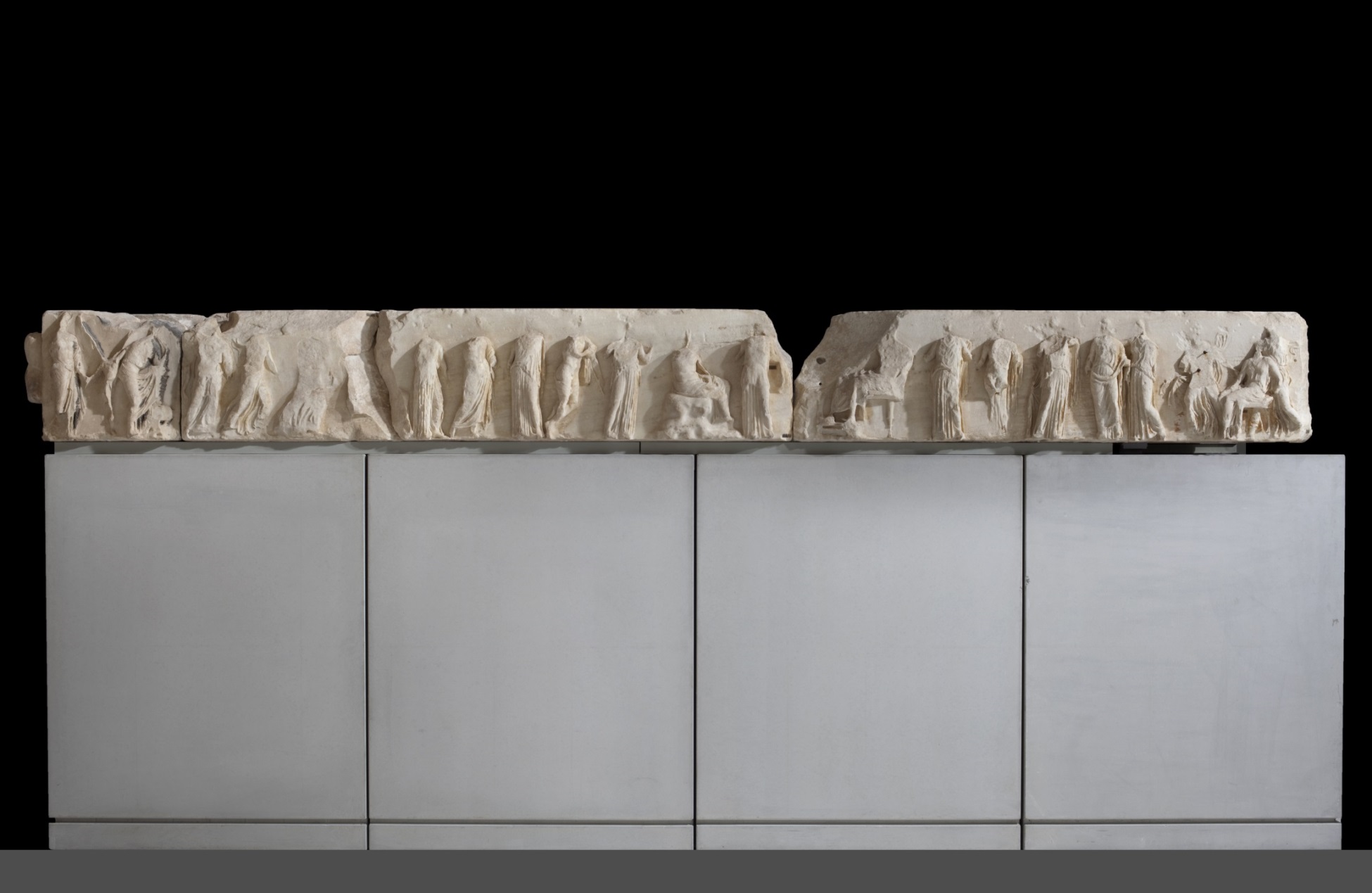 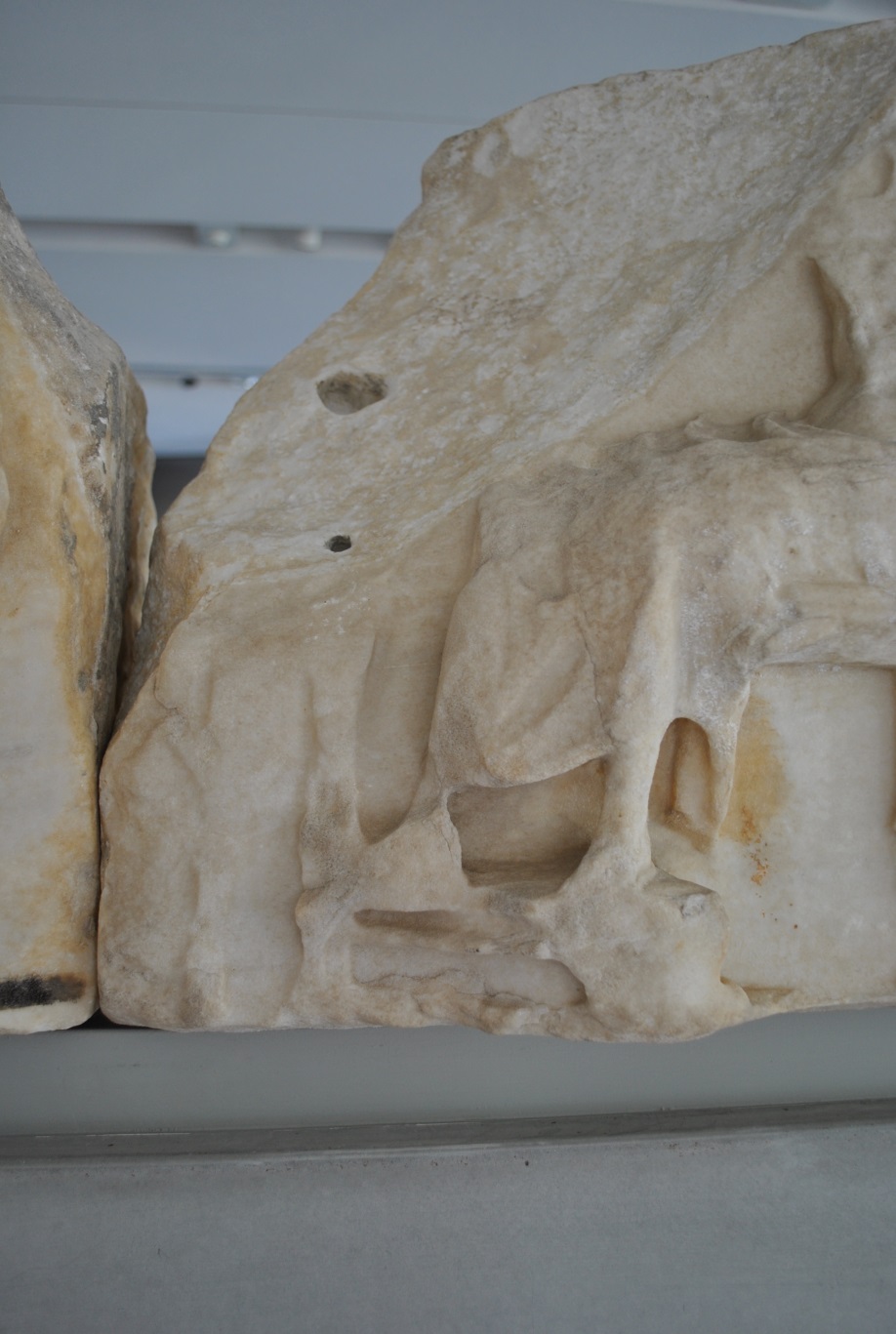 Aνατολική ζωφόρος ναού Αθηνάς Νίκης, Μουσείο Ακροπόλεως. Ήφαιστος,  Θησεύς (;)
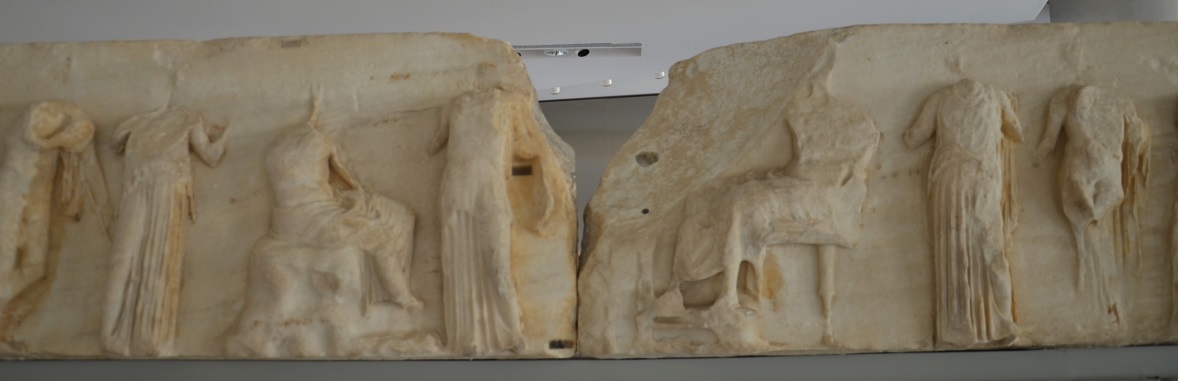 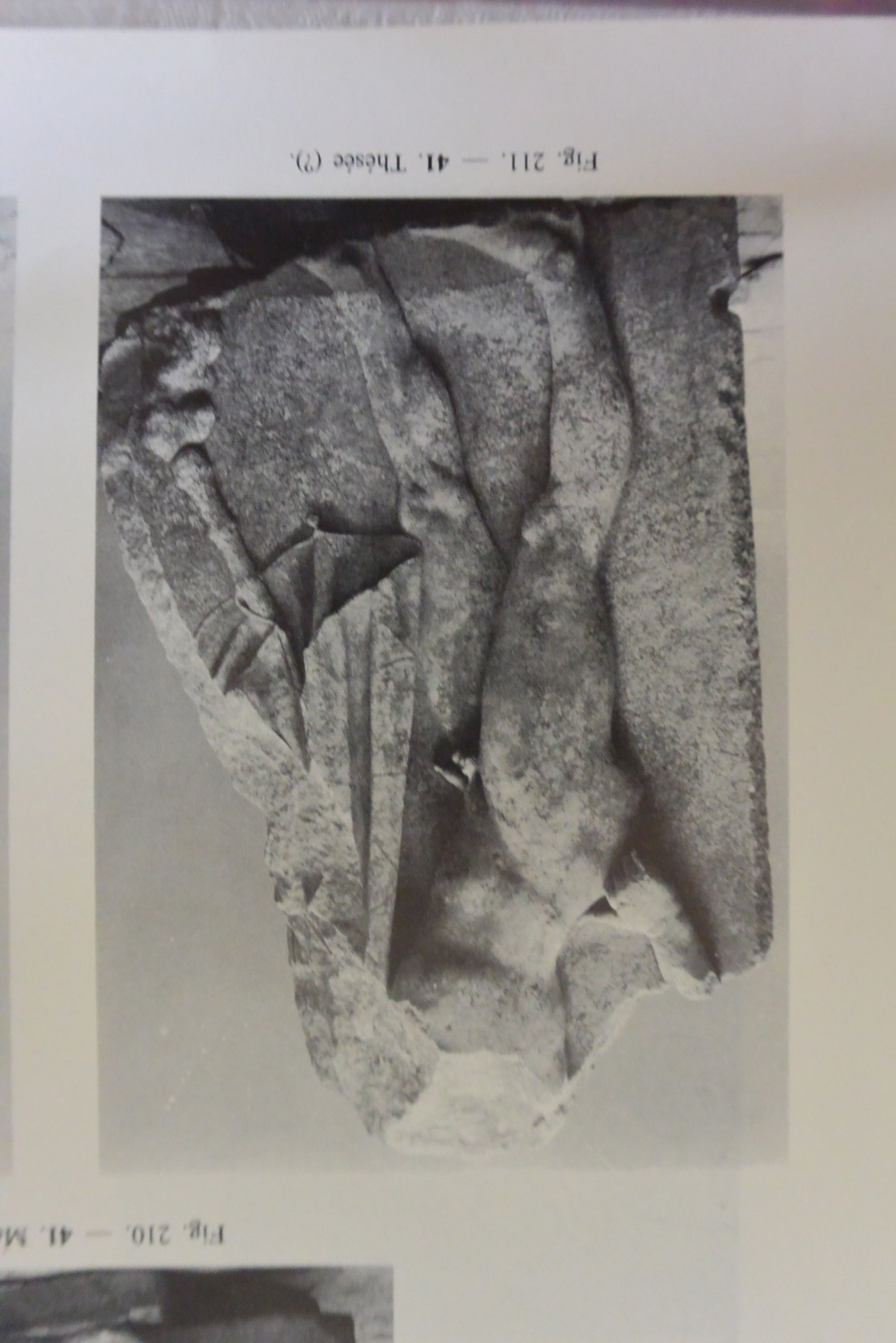 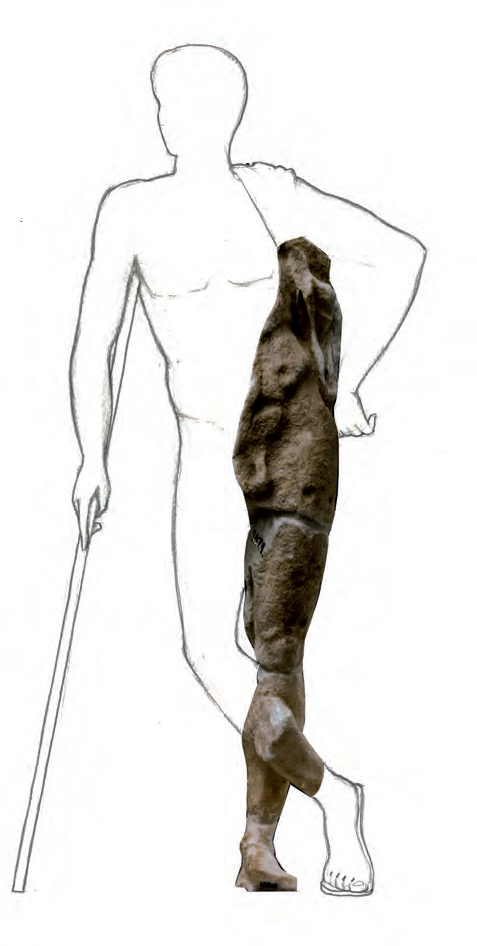 Μουσείο Ακροπόλεως 1271+ 7171+4254+13816
Θησεύς, αρχαϊστική τριποδική βάση, Μουσείο Αρχαία Αγοράς  
S 370.
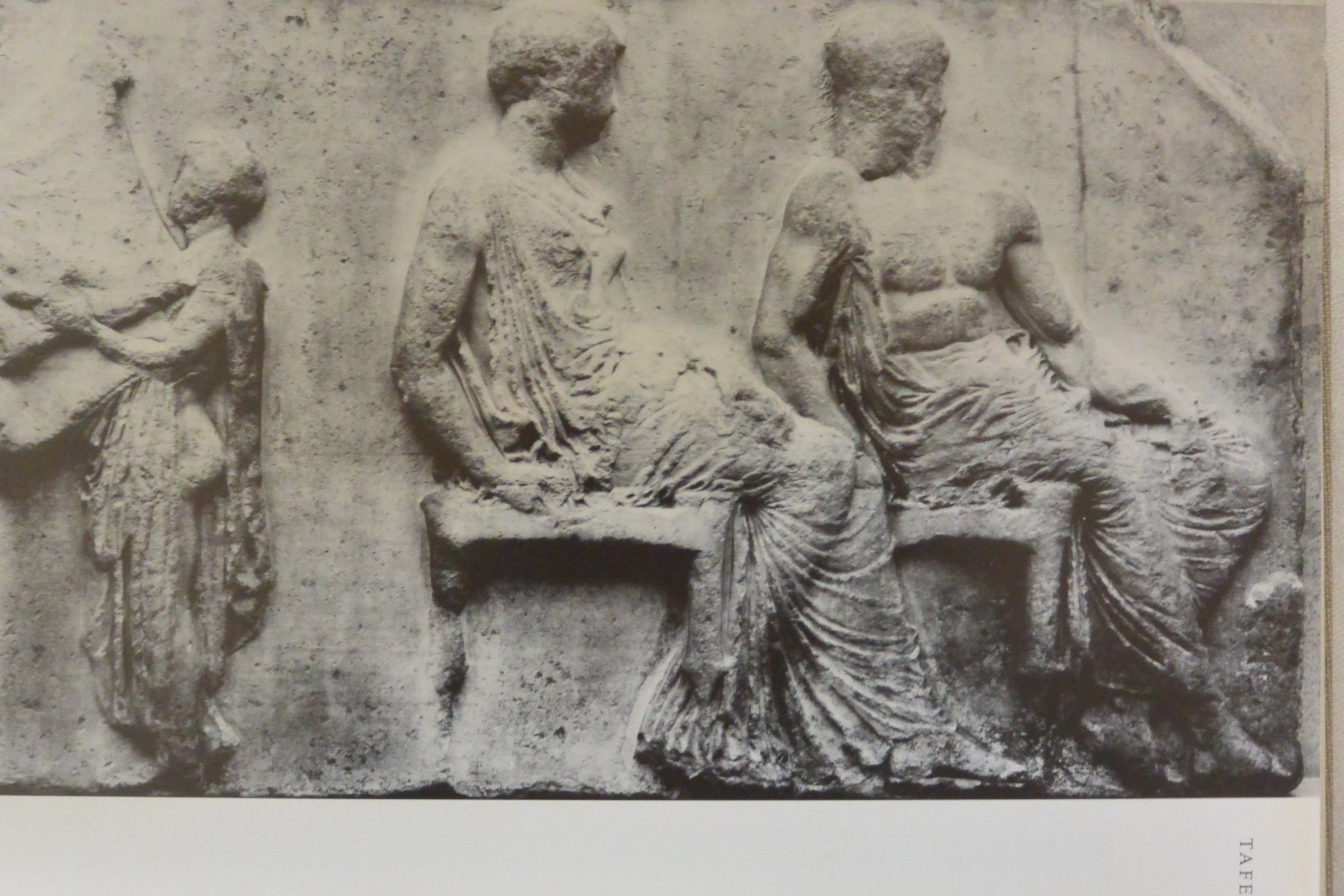 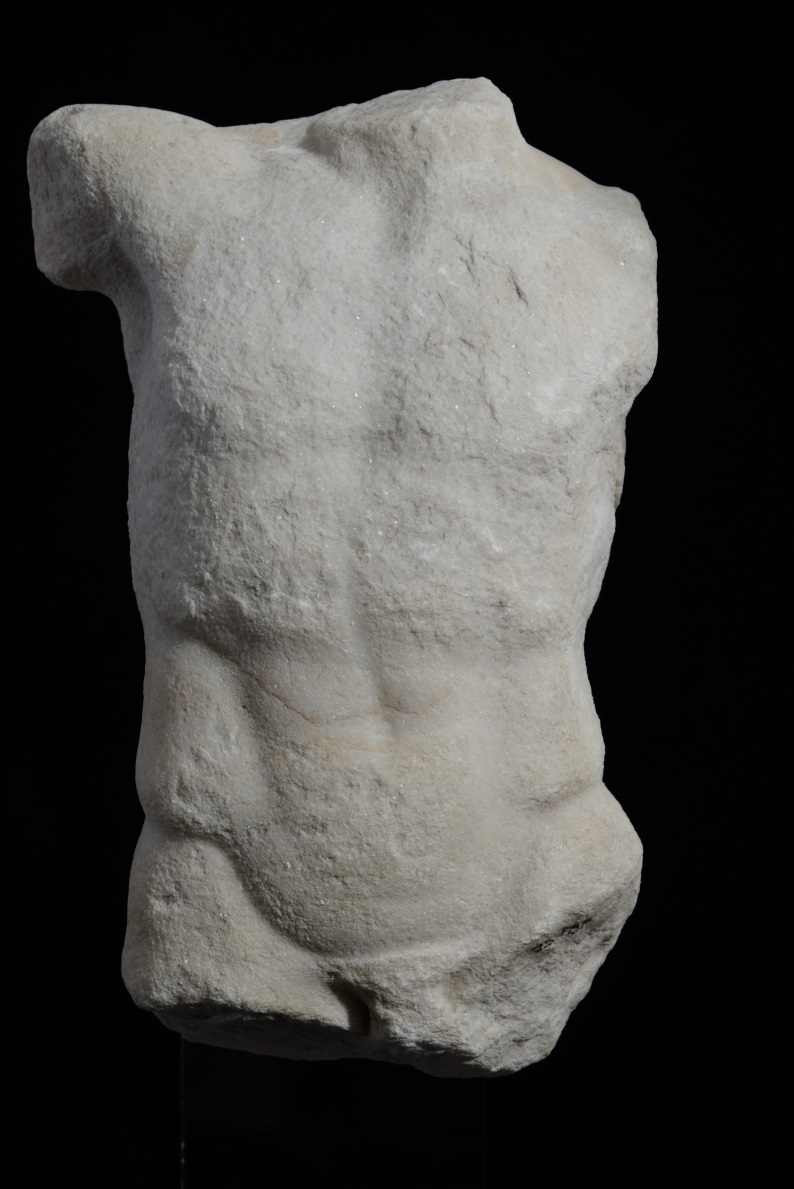 Ανατολική ζωφόρος Παρθενώνος, Αθηνά και ΄Ηφαιστος
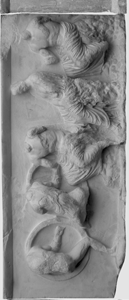 Ανατολική ζωφόρος Ηφαιστείου. Ολύμπιοι θεοί, Ήφαιστος
Γέννηση Εριχθονίου, νεοαττικό ανάγλυφο στο Λούβρο και γραφική αναπαράσταση της βάσεως των λατρευτικών αγαλμάτων του Ηφαιστείου με την γέννηση του Εριχθονίου. E. B. Harrison 1977.
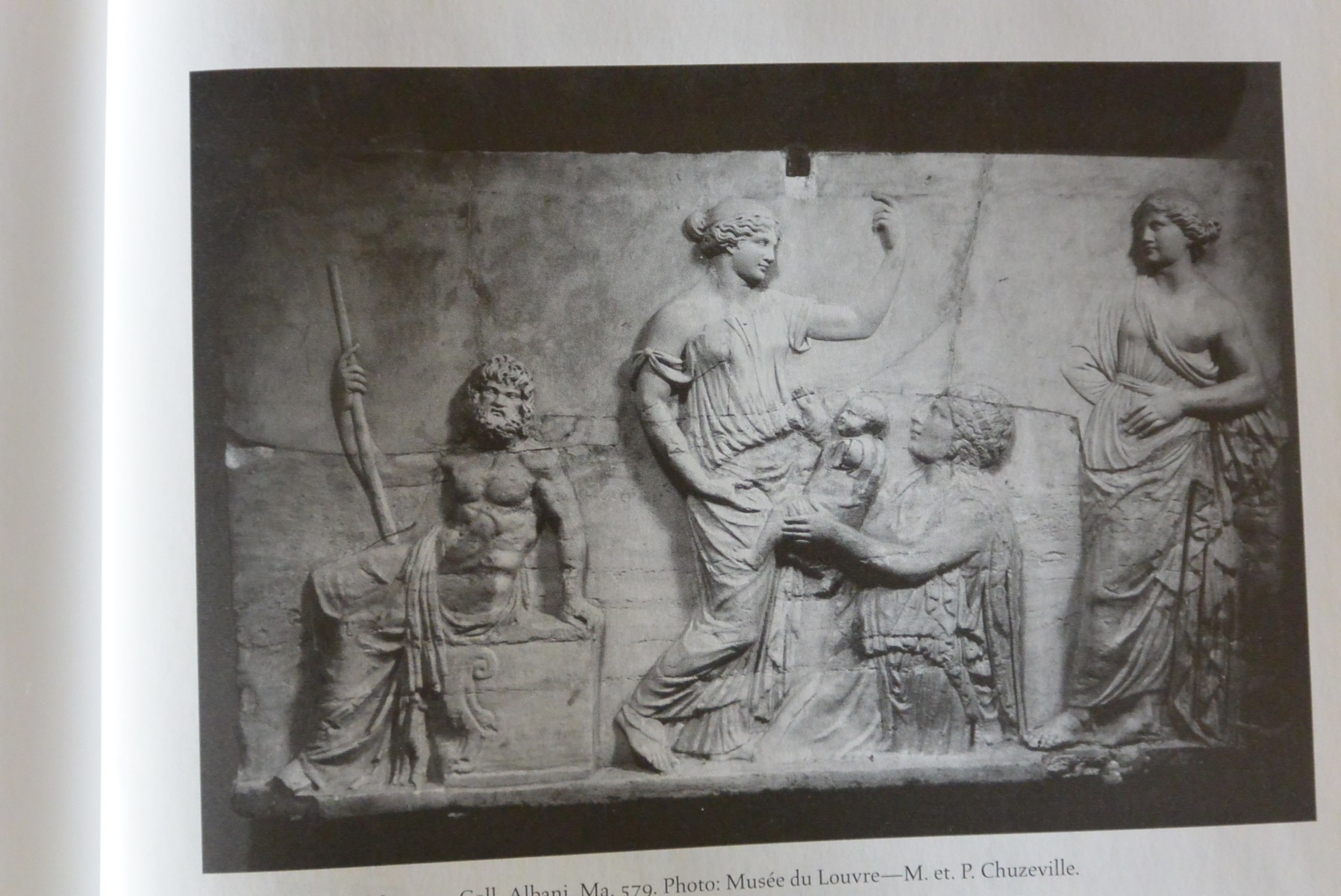 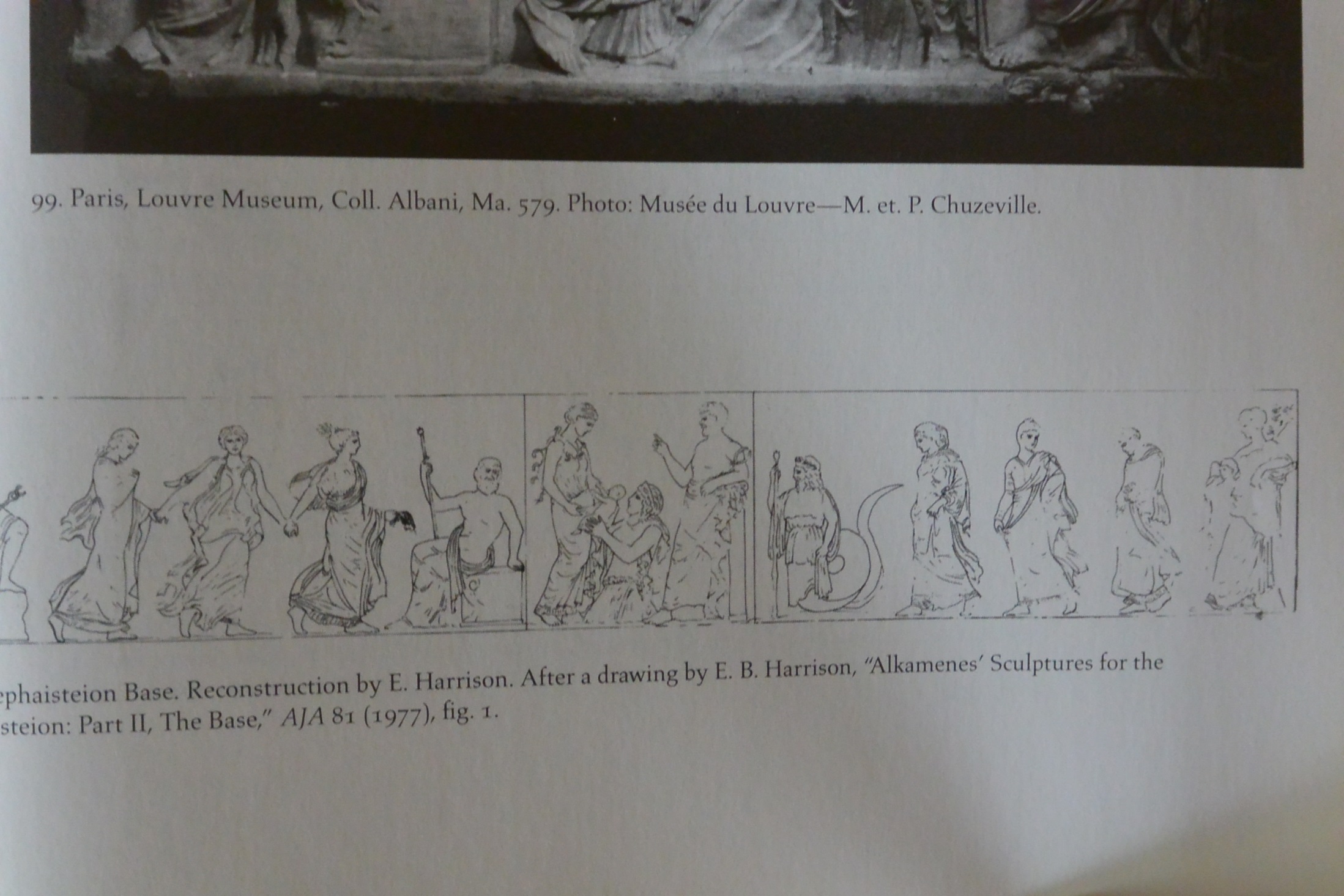